NSS installation plan (neutron bunker, test beam line and n. 15 instruments)
Antonio Bianchi
NSS Installation Co-ordinator
European Spallation Source ERIC
www.europeanspallationsource.se
28th  September 2017
NSS installation work
The NSS installation work includes:
The construction of the Neutron Bunker;
The installation of the test beam line (T.B.L.);
The installation of n. 15 instruments;

The current integrated installation plan take into account the following main milestones: 









The Master Schedule rev. 3.4 defines a priority in the installation of the following 8 instruments:
2
DRAFT
First 8 instruments to be installed
Follow a brief analysis of the Master Schedule rev. 3.4 from construction perspective:
3
Q1 - 2019
DRAFT
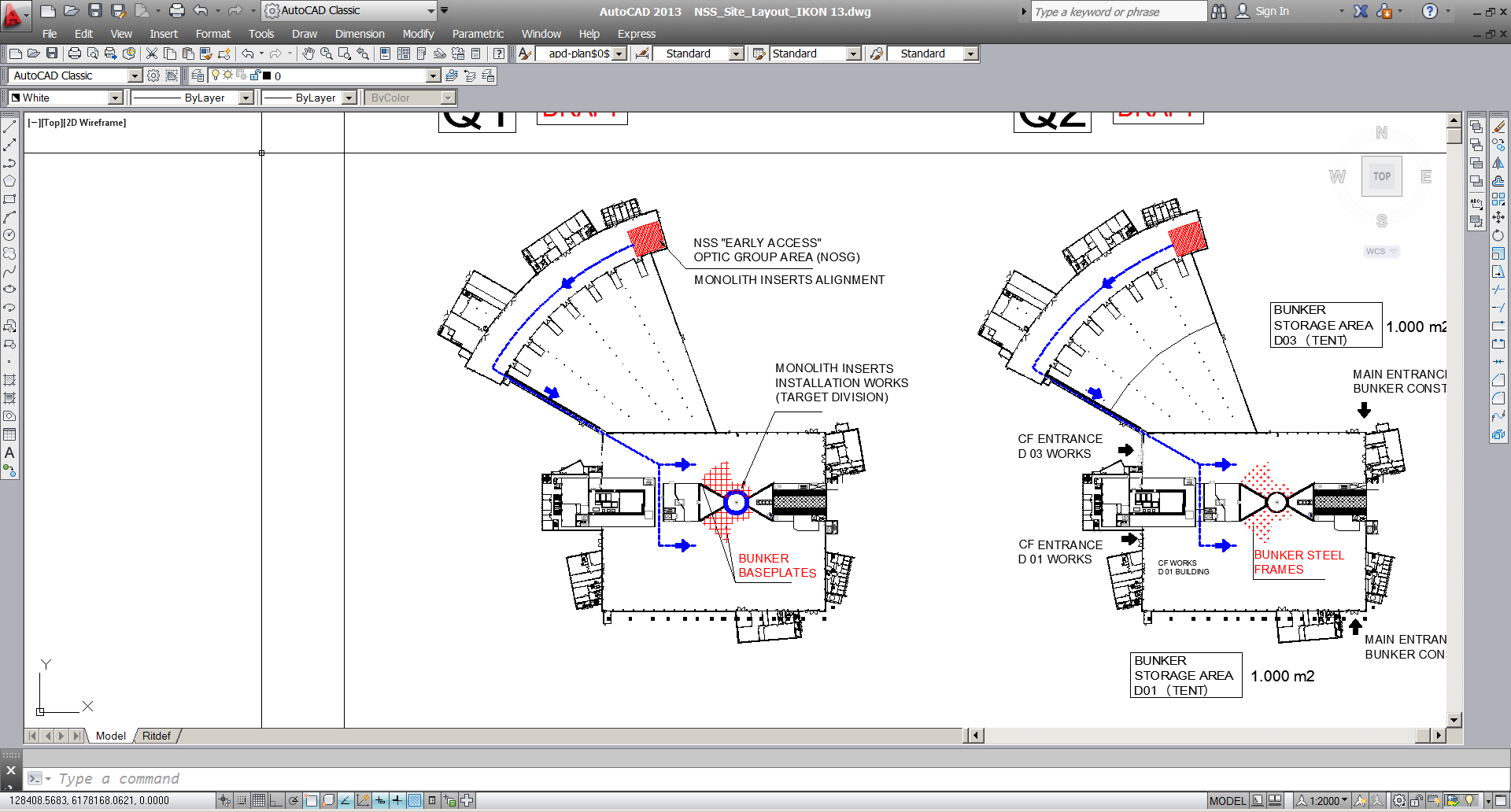 Full access 27 May 2019
NSS Early Access
Dec 2018
BUNKER BASEPLATES
INSTALLATION
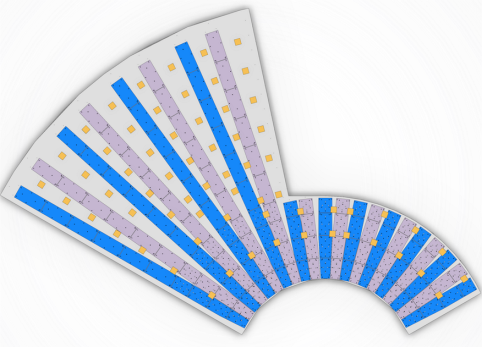 CF works 
D&E buildings
CF/NSS/TD
Coordination is on- going since now
4
Q2 - 2019
DRAFT
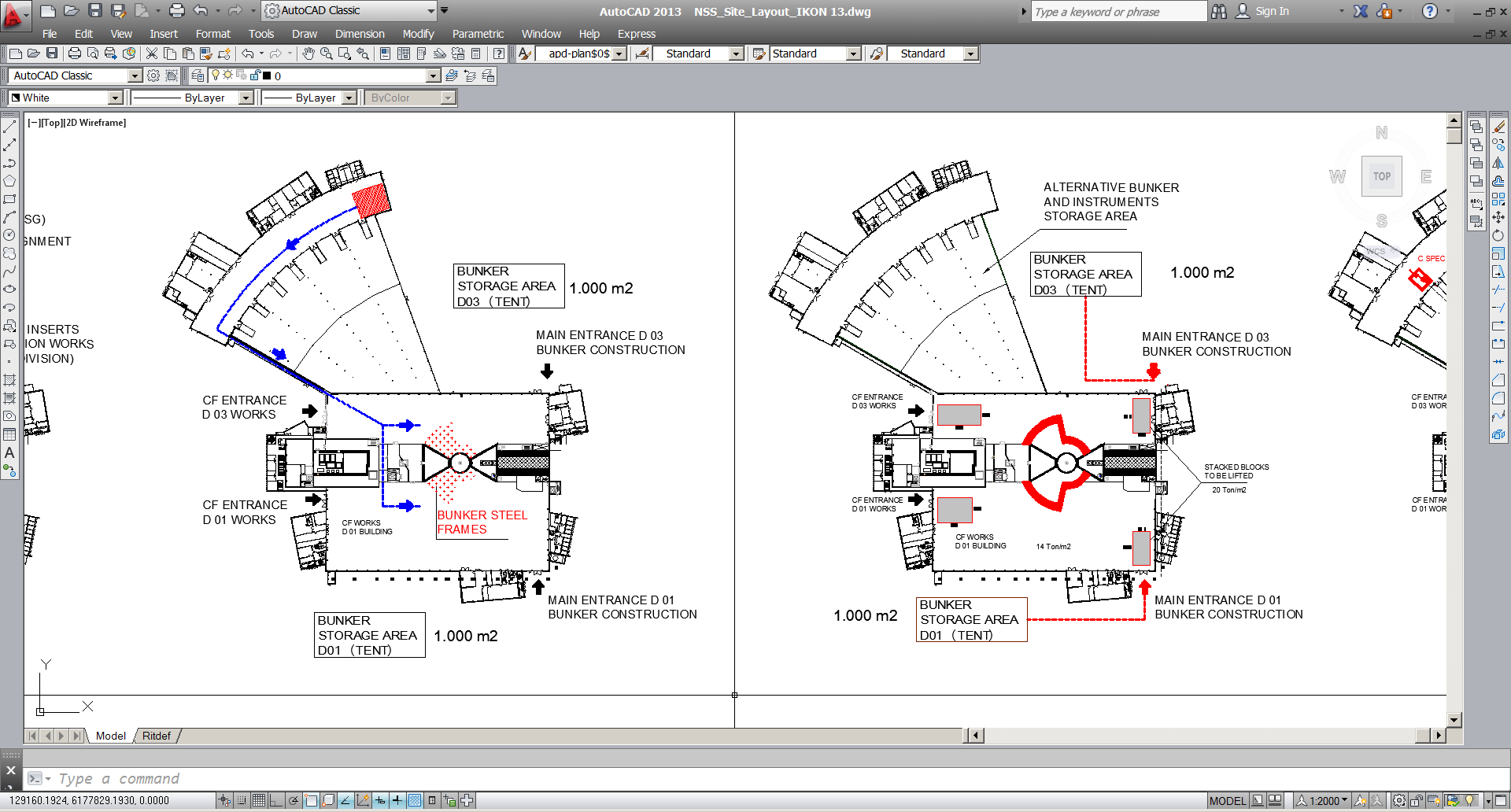 Alternative Bunker 
Storage area
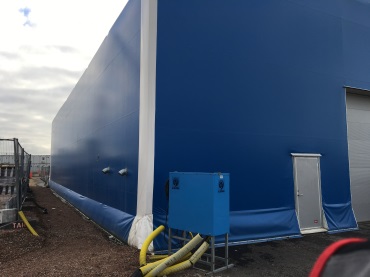 PARTIAL ACCESS
E02.1
27.05.2019
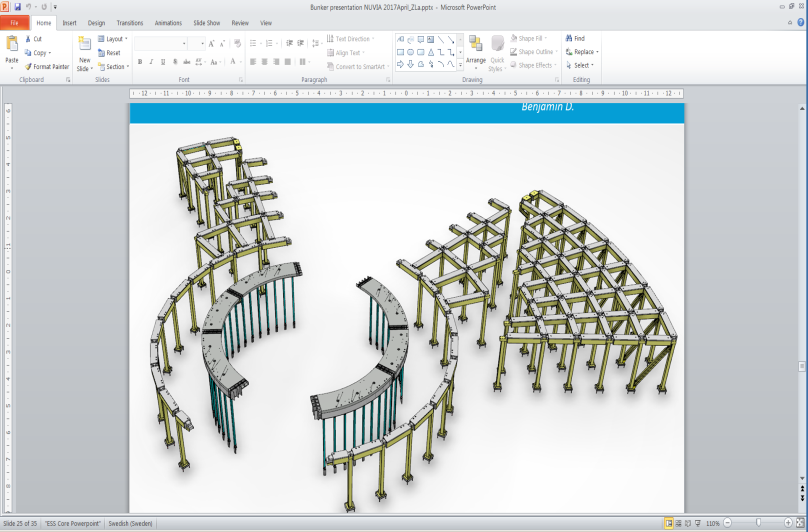 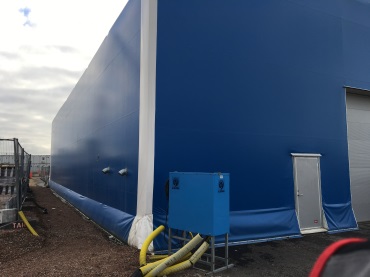 5
Q3 - 2019
DRAFT
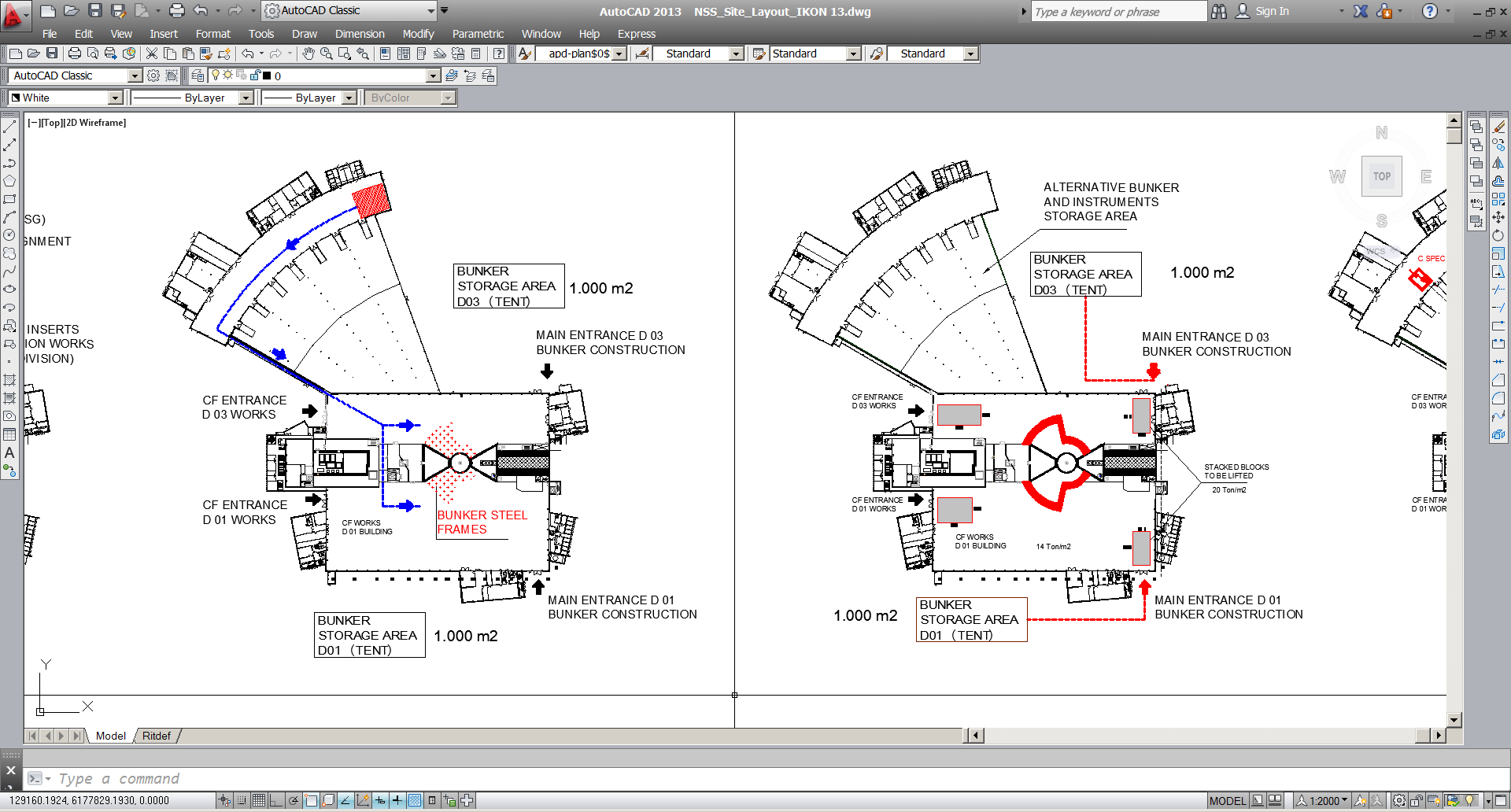 E02.2
Partial access 15.11.2019
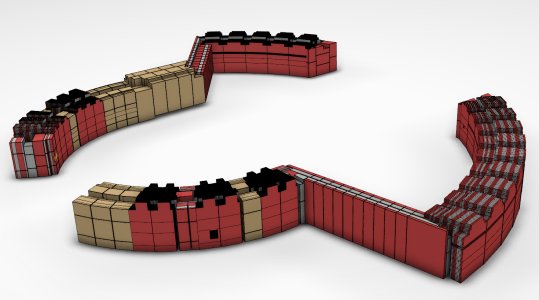 20 t/m2
Storage Areas
Temporary mobile cranes to be placed into D01 and D03
(Facility cranes not available yet)
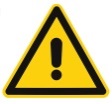 6
Q4 - 2019
DRAFT
C-SPEC
E01 ACCESS 
NOV 2019
E01 main constraints 
Slab load capacity 20 t/m2
Crane capacity 10 t
Hook height 10 m
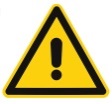 DETAILED DESIGN
NSS
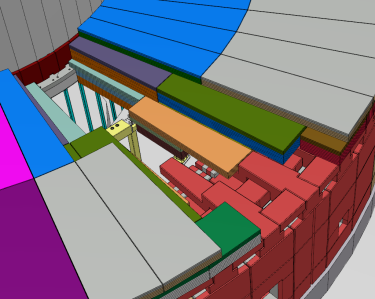 FIRST LAYER ROOF INSTALLATION
C.F./SKANSKA
Works into
D01-D03 buildings
7
Q1 - 2020
DRAFT
BEAM SUPPORT CONCEPT DESIGN
FEB 2020
MAGIC FIRST ACCESS
FEBRUARY E01 BUILDING
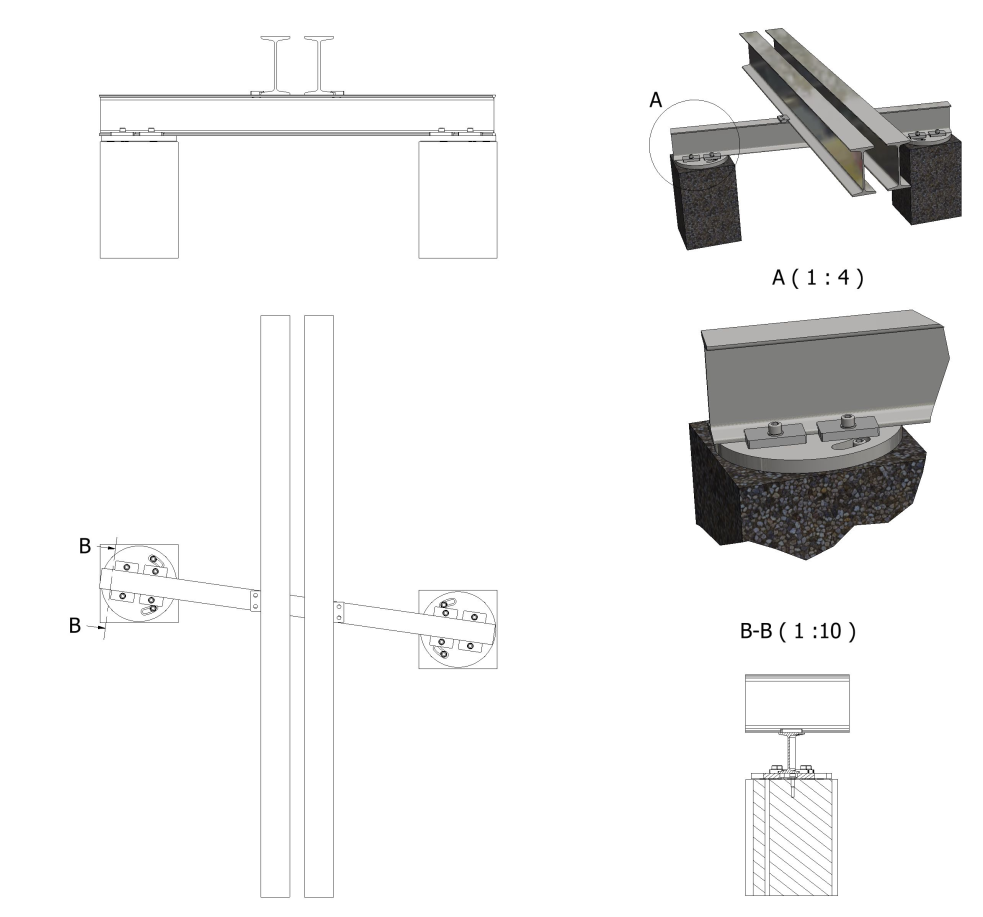 C-SPEC INSTALLATION PROGRESS 
INTO E02.1 GUIDE HALL
T.B.L. INSTALLATION
LOKI FIRST ACCESS
D03 BUILDING DECEMBER 2019
CONV FACILITIES WORKS
D01/D03
CLOSE TO COMPLETATION
IN BUNKER COMPONENT INSTALLATION
ODIN
DREAM
ESTIA
DEC 2019 – MAY 2020
PARTIAL ACCESS
02.04.2020
PARTIAL ACCESS
06.02.2020
8
Q2 - 2020
DRAFT
ALL THE FIRST 8 INSTRUMENTS INVOLVED
BUNKER ROOF TO BE COMPLETED
BIFROST
FIRST ACCESS JUNE 2020
E01 BUILDING
C-SPEC INSTALLATION OF NEUTRON GUIDE, CHOPPERS, VAC. SYSTEM
E02.2 AREA
BEER
FIRST ACCESS MARCH 2020
E01 BUILDING
T.B.L. COLD COMMISSIONING
D03 30 t CRANE
AVAILABLE FOR LOKI INSTALLATION
GANTRY CRANE AVAILABLE 10 ton
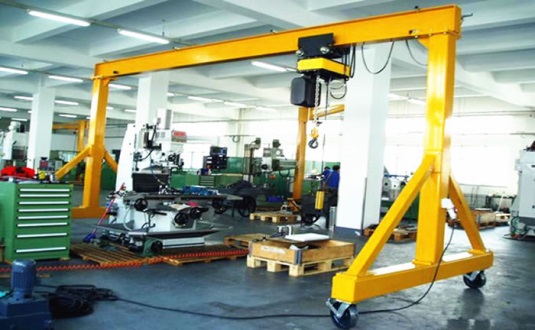 D01 30 t CRANE
AVAILABLE
ODIN, DREAM, ESTIA
OUT OF BUNKER INSTALLATION
9
Q3 - 2020
DRAFT
E02 main constraints 
Slab load capacity 5 t/m2
Forklifts 10 ton
BEER, C SPEC, BIFROST AND MAGIC
PROGRESS IN THE E02 BUILDING
T.B.L. COLD COMMISSIONING
NSS
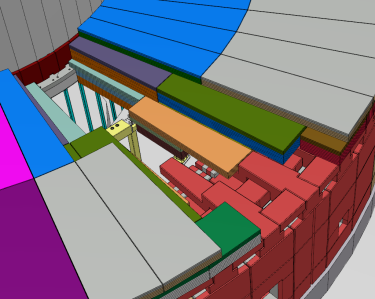 2ND AND 3RD  ROOF LAYERS INSTALLED
ODIN, DREAM, ESTIA
PROGRESS IN THE INSTALLATION OUT OF BUNKER
Temporary Mobile Crane to support instruments installation if necessary
10
Q4 - 2020
DRAFT
BEER, BIFROST AND MAGIC
PROGRESS IN THE E02 BUILDING
C SPEC ACCESS INTO D03 BUILDING
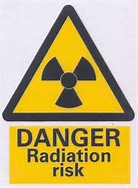 LOKI PROGRESS
INSTALLATION INTO
D03 BUILDING
15.10.2020
BUNKER AND TBL READY FOR
B.o.T.
ESTIA, ODIN AND DREAM CLOSE TO 
COLD COMMISSIONING
11
Q1 - 2021
DRAFT
MAGIC AND BEER SHIELDING INSTALLATION INTO E02 BUILDINGS
NMX
FIRST ACCESS 
E01 BUILDING
MARCH 2021
LOKI 
MAJORITY OF HEAVY COMPONENTS OUT OF BUNKER  INSTALLED
1
2
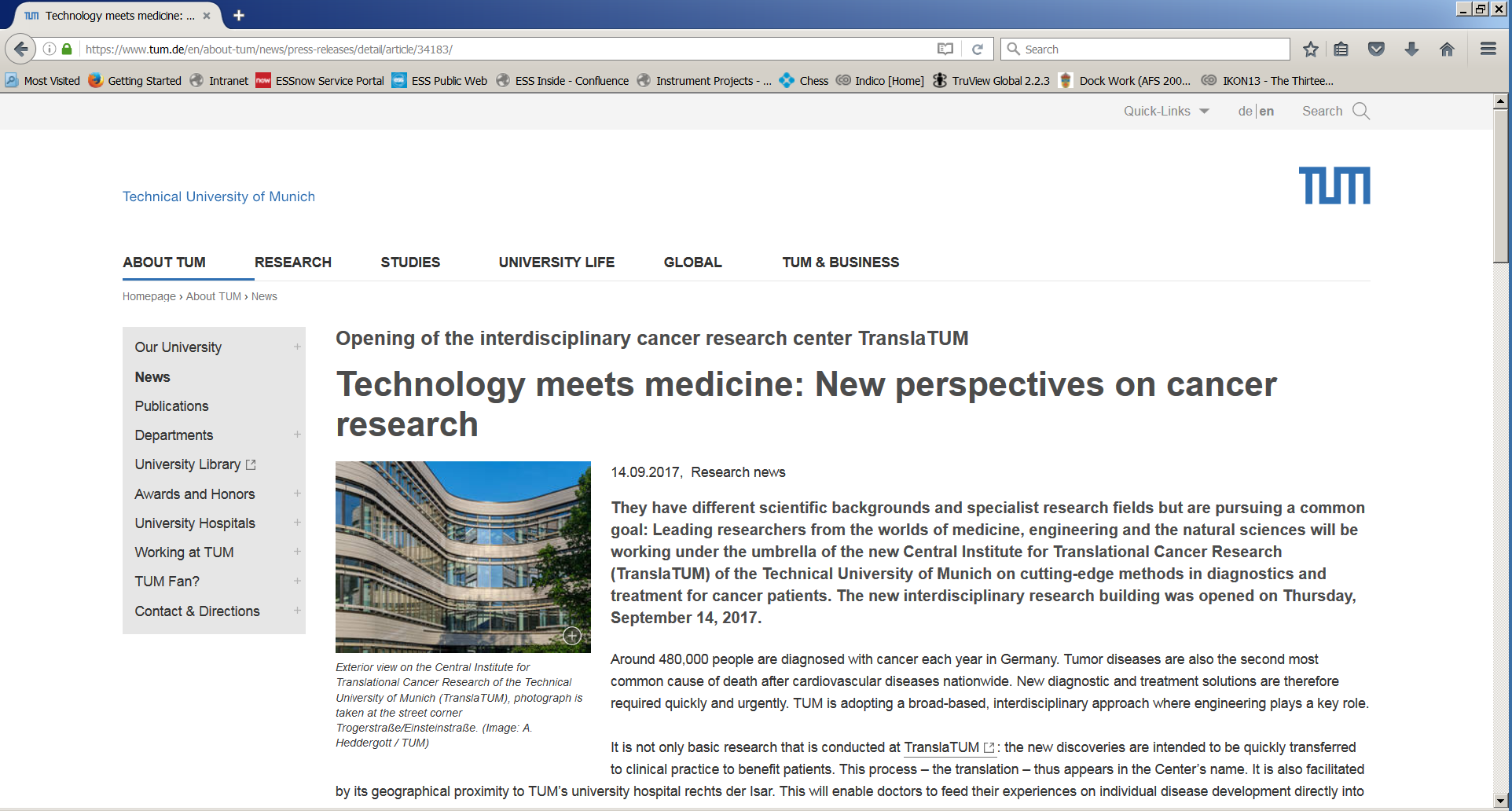 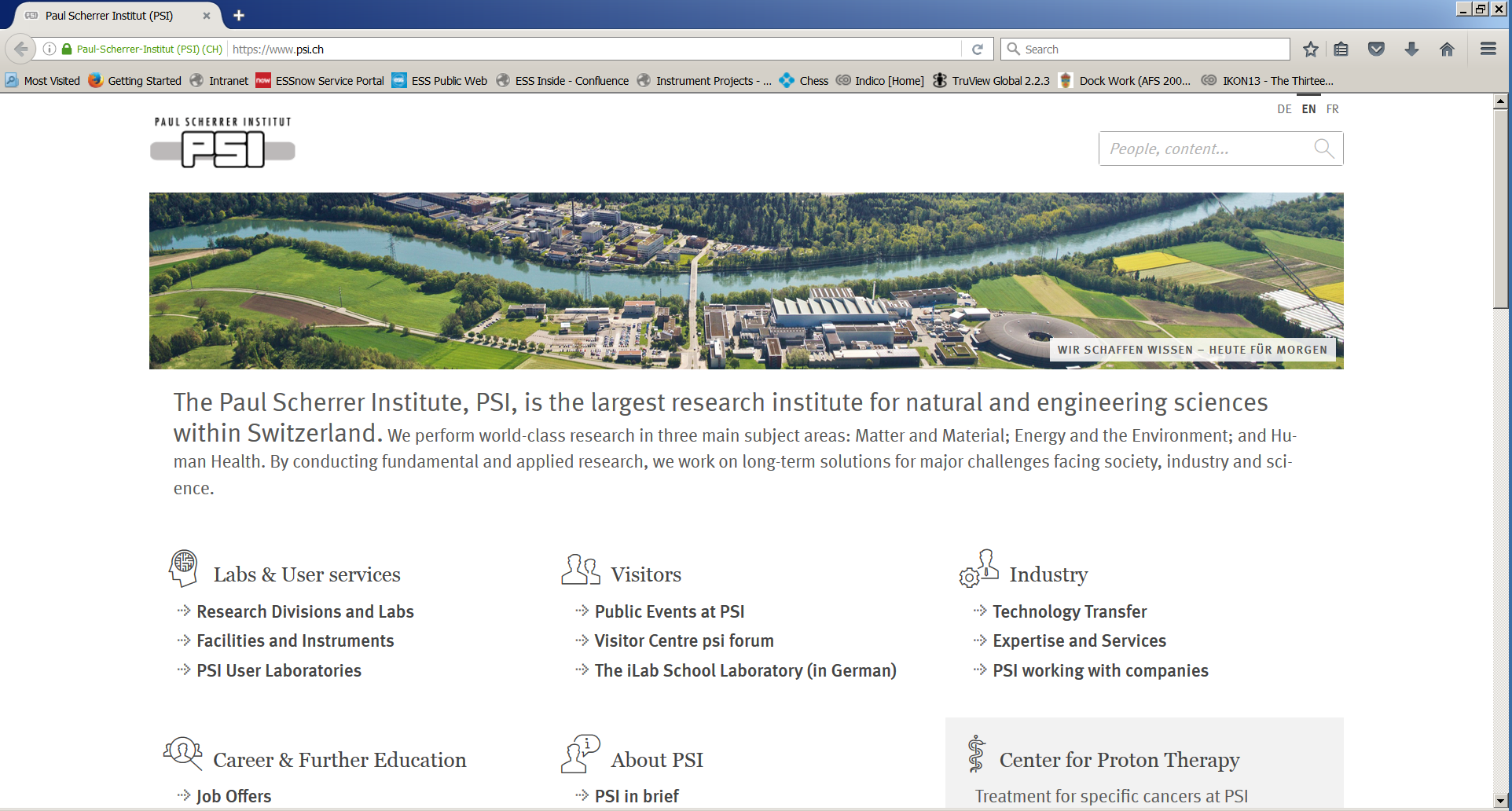 FEBRUARY 2021
ODIN READY FOR HOT COMMISSIONING
MARCH 2021
ESTIA READY FOR HOT COMMISSIONING
SKADI FIRST ACCESS D01
JANUARY 2021
12
Q2 - 2021
DRAFT
NMX BEAM GUIDES INSTALLATION
INTO E02
LOKI INSTALLATION OUT OF BUNKER CLOSE TO BE COMPLETED
3
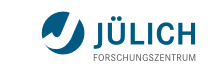 SKADI PROGRESS INSTALLATION  INTO D01
APRIL 2021
DREAM READY FOR HOT COMMISSIONING
13
Q3 - 2021
DRAFT
SEPTEMBER 2021
T REX ACCESS TO E01 BUILDING
JULY – SEPTEMBER 2021
FIRST BUNKER SHUT DOWN
(AFTER B.O.T.)
C SPEC INSTALLATION
IN BUNKER COMPONENTS
LOKI INSTALLATION
OF IN BUNKER COMPONENTS
SKADI
14
Q4 - 2021
DRAFT
NOVEMBER 2021
C SPEC READY FOR HOT COMMISSIONING
+
DECEMBER 2021
HEIMDAL ACCESS TO E01 BUILDING
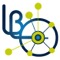 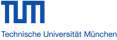 DECEMBER 2021
T REX – NEUTRON GUIDES INSTALLATION INTO E02
5
OCTOBER 2021
LOKI READY FOR HOT COMMISSIONING
BIFROST
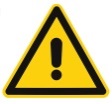 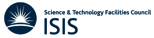 4
SKADI
15
Q1 - 2022
DRAFT
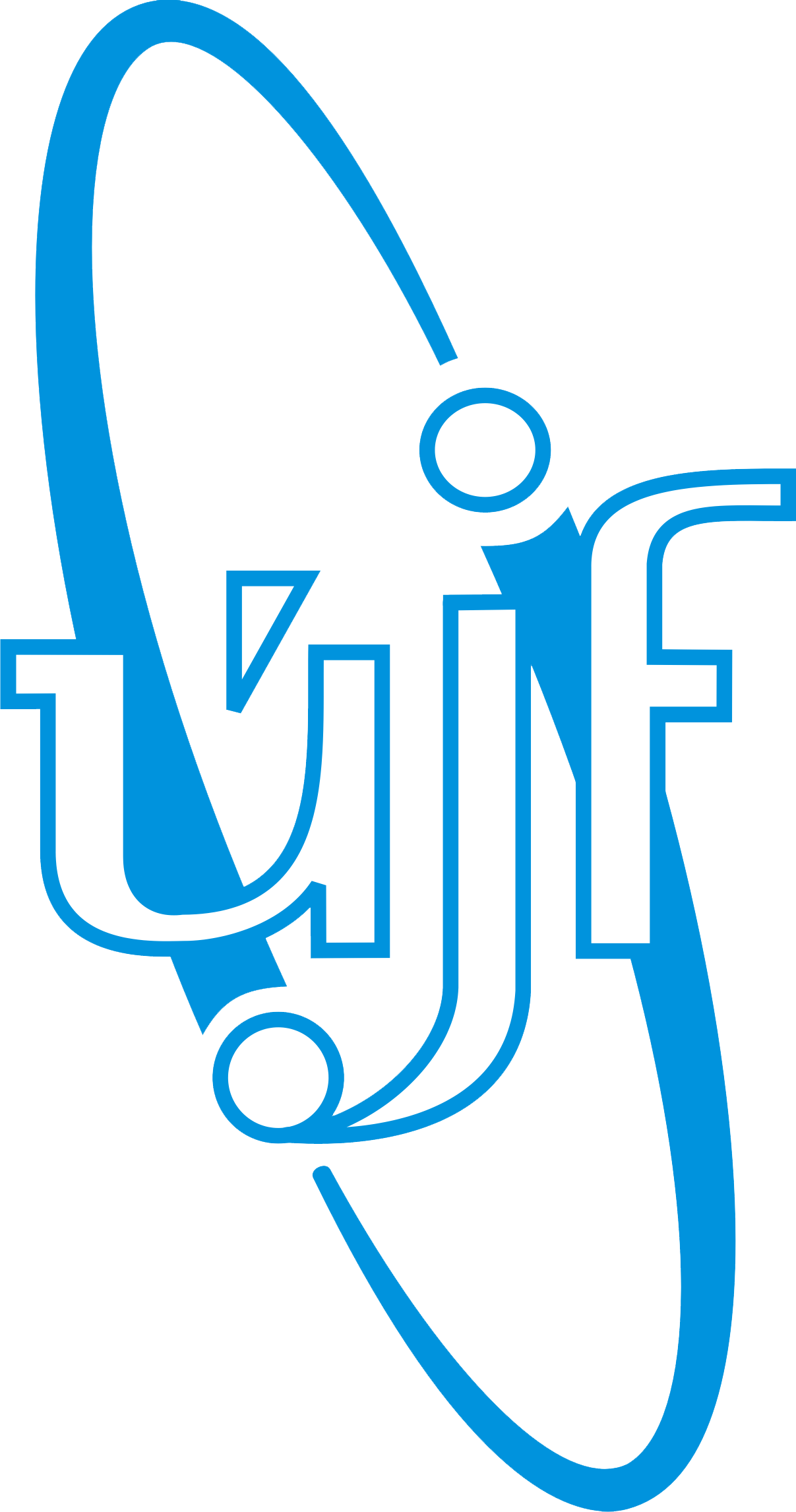 Nuclear Physics Institute
+
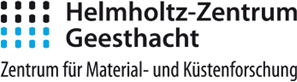 FEBRUARY 2022
MAGIC READY FOR HOT COMMISSIONING
2nd BUNKER SHUT DOWN 
(after B.o.T.)
W3: C SPEC COMPONENTS ALREADY INSTALLED
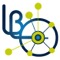 W4: BIFROST COMPONENTS 
TO INSTALL
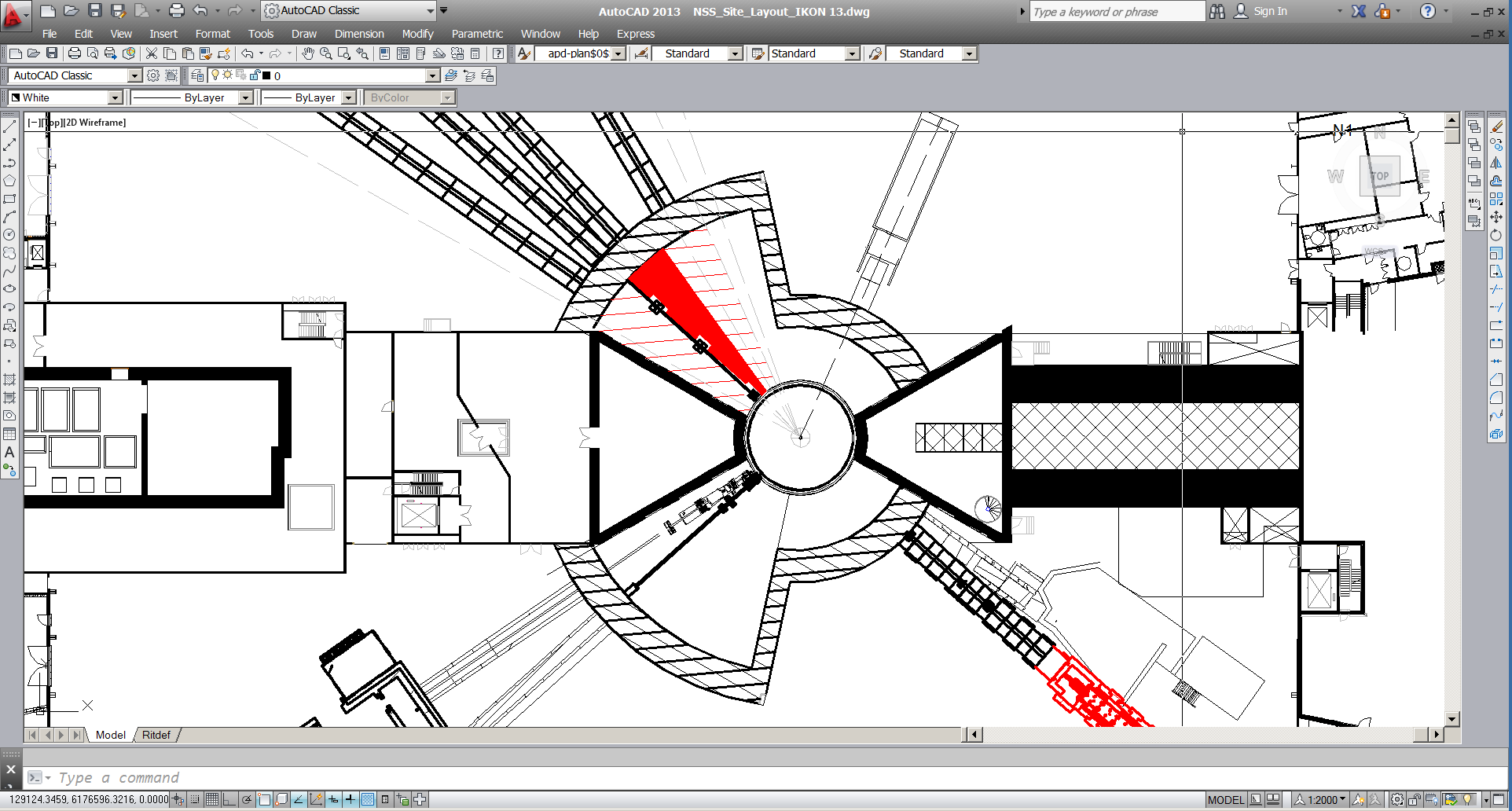 W2: BEER COMPONENTS 
TO INSTALL
W6: MAGIC COMPONENTS 
TO INSTALL
6
MARCH 2022
BEER READY FOR HOT COMMISSIONING
SKADI
7
16
Q2- 2022
DRAFT
MIRACLES  FIRST 
ACCESS E01  BUILDING
Q3 2022
HEIMDAL PROGRESS INSTALLATION INTO E01 BUILDING
JUNE 2022
BIFROST READY FOR HOT COMMISSIONING
T REX PROGRESS INSTALLATION INTO E01 BUILDING
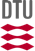 NMX
PROGRESS INSTALLATION INTO D03 BUILDING
FREIA FIRST 
ACCESS D03 
Q1 2023
8
MAY 2022
VESPA FIRST ACCESS
INTO D01
17
Conclusions
2019 is expected a challenging year, due to CF, TD and NSS Divisions simultaneous construction/installation works. NSS priority is to prepare suitable site access condition for the first instruments teams at the beginning of 2020;
The “in-Bunker shut down” with “priority access” for two or three instruments maximum, provide a benefit to better guarantee the on-time installation of the in-Bunker components (in Bunker wall feedthrough installation to be analysed in detail);
A progressive site access in the D&E buildings can be really helpful to have proper working areas for each instrument team, resources optimisation, avoiding time loss, lack of cranes availability (even if a certain degree of flexibility shall be required anyway);
A well defined storage-plan from each instrument team is necessary to define a full picture of the on-site status trough the different facility zones (it is preferable condition do not storage material into the facility for long time in advance to the components installation);
A common structure in the installation-plan development from any Instrument team can be really helpful to a proper integration of the information between NSS and the instrument teams  (please find the reference document ESS-0115143)
18
Questions
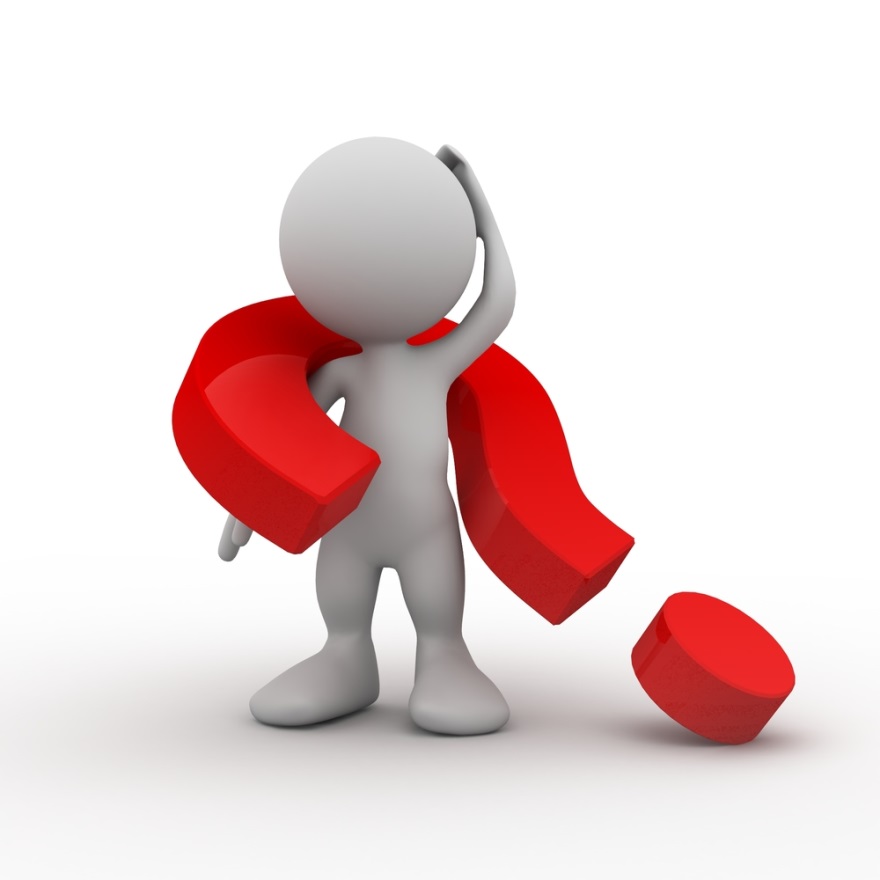 19